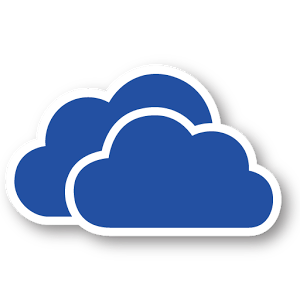 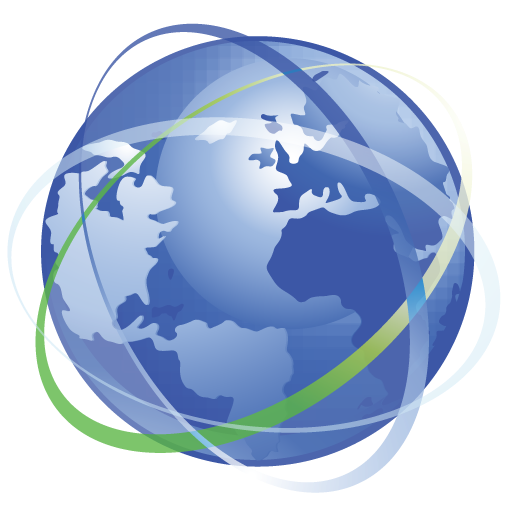 Хмарні сервіси. Онлайнові перекладачі
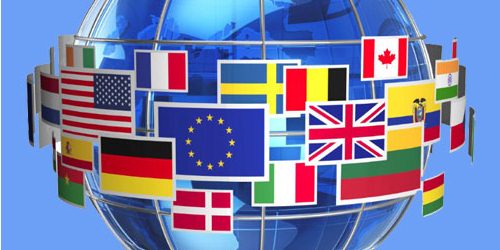 Хмарні сервіси
Хмарні сервіси та їх використання. Онлайн перекладачі
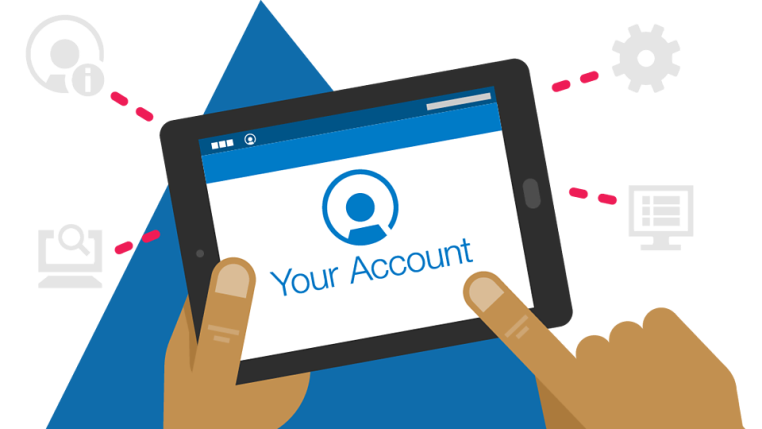 Які служби Інтернету ви знаєте та яке їх призначення? 
Що таке обліковий запис та із чого він складається? На якому поштовому сервері ви маєте обліковий запис? 
Яким чином ви здійснюєте переклад текстів іноземною мовою? 
Які хмарні сервіси ви знаєте?
Виконайте вправу за посиланням.
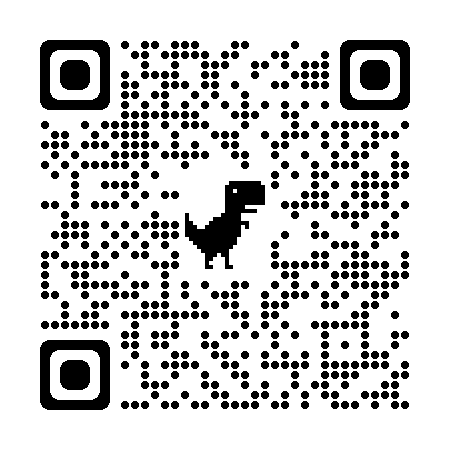 Хмарні сервіси
Поняття хмарні сервіси
Широке застосування інформаційно-цифрових технологій створює особливі умови для організації персонального освітньо-комунікаційного середовища – набору інструментів і сервісів, використання яких забезпечує конкретному користувачу досягнення власних цілей для навчання та спілкування.
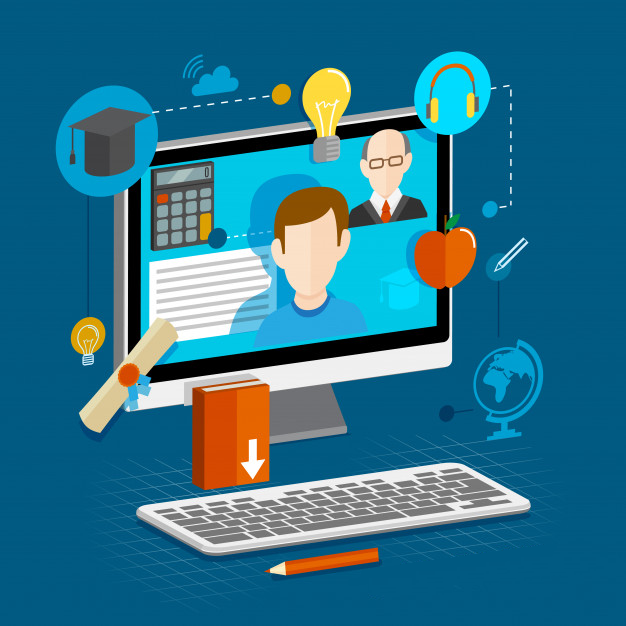 Хмарні сервіси
Поняття хмарні сервіси
пошукові системи
електронну пошту
форуми
служби інтерактивного спілкування
сервіси Веб 2.0
дистанційні курси тощо
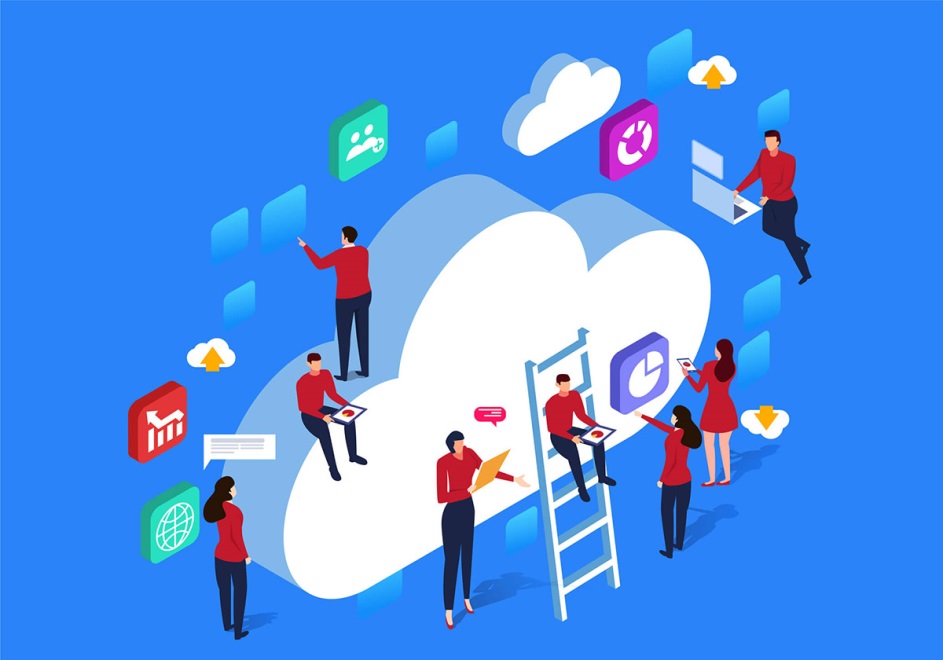 освітні портали
соціальні мережі
Хмарні сервіси
Сьогодні користувачі для цих цілей активно використовують хмарні технології.
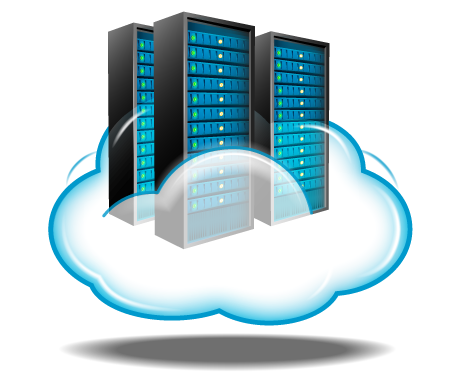 Хмарні технології (англ. Cloud Technology)  — інформаційно-комунікаційні технології, що передбачають віддалене опрацювання та зберігання даних.
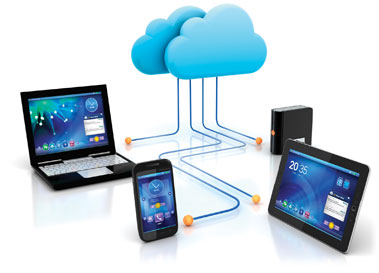 Хмарні сервіси
Поняття хмарні сервіси
Хмарні технології надають можливість споживачам:
Хмарні сервіси
Поняття хмарні сервіси
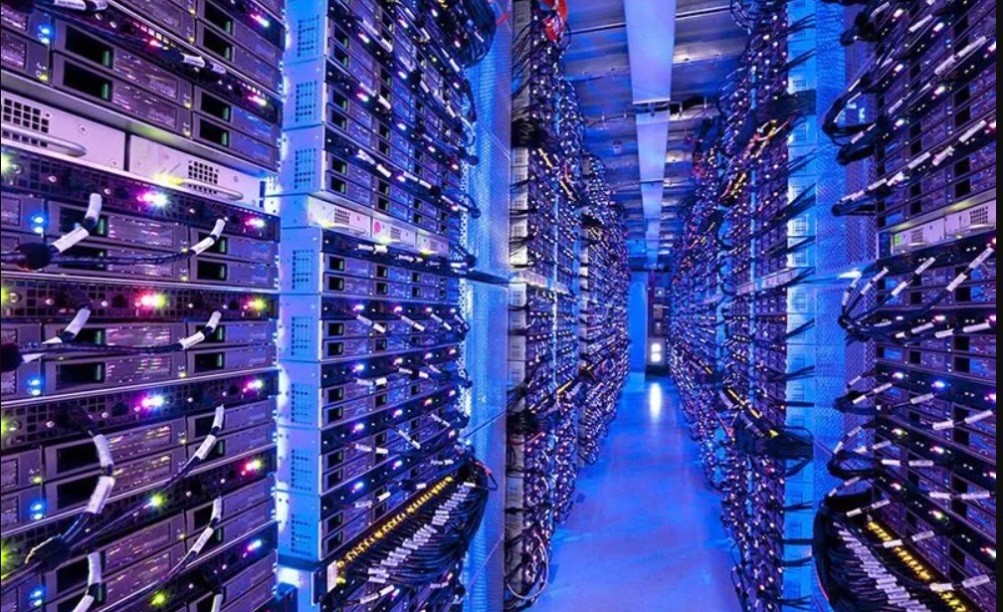 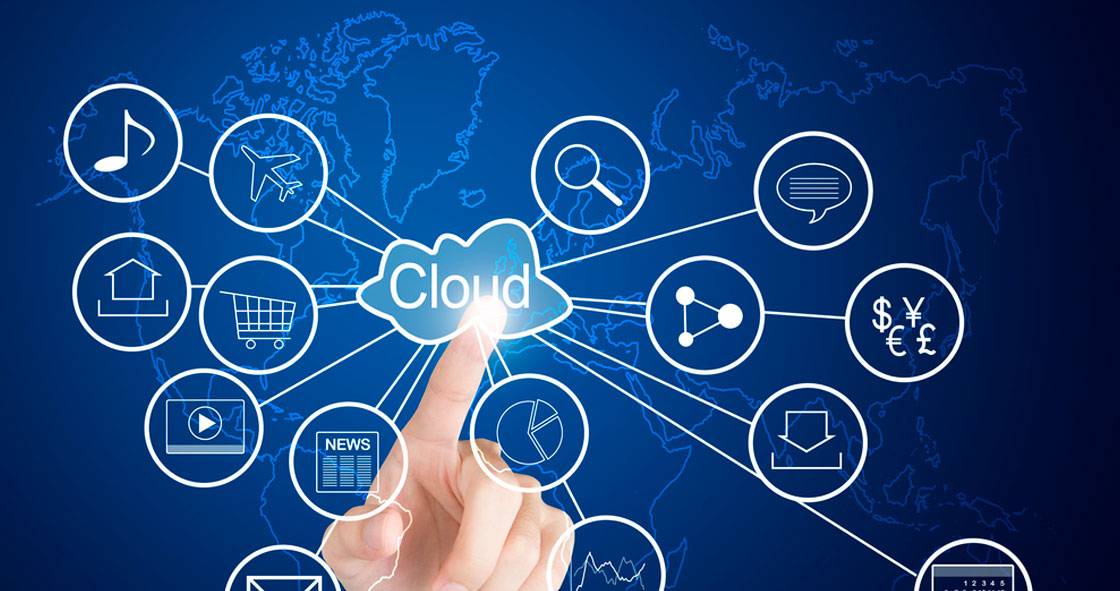 У реальності все програмне забезпечення, яке використовується, та файли користувачів зберігаються на серверах провайдерів хмарних сервісів, які можуть бути розміщені по всьому світу.
Хмарні сервіси
Провайдери – це організації, які:
обслуговують канали передавання даних і надають послуги Інтернету своїм клієнтам;
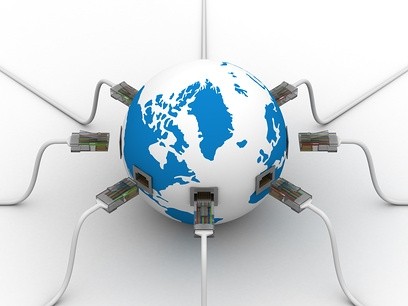 забезпечують клієнтам доступ до ресурсів своїх серверів та опрацювання їх запитів.
виділяють апаратні та програмні ресурси своїх серверів для розміщення файлів користувачів;
Хмарні сервіси
Хмарні технології забезпечують мобільність користувача, без прив'язки до конкретного місця його знаходження, до конкретного комп'ютера, надають можливість мати постійний доступ до своїх ресурсів через Інтернет у будь-який час, економити кошти на
обслуговуванні мереж і комп'ютерного обладнання, на придбанні програмного забезпечення.
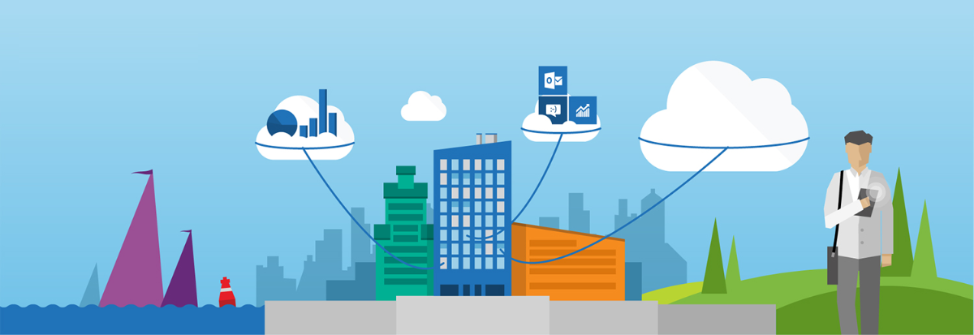 Хмарні сервіси
Також використовувати    хмарні    сервіси   можна незалежно   від  типу  операційної системи, оскільки ці сервіси забезпечують підтримку роботи в різних операційних системах:
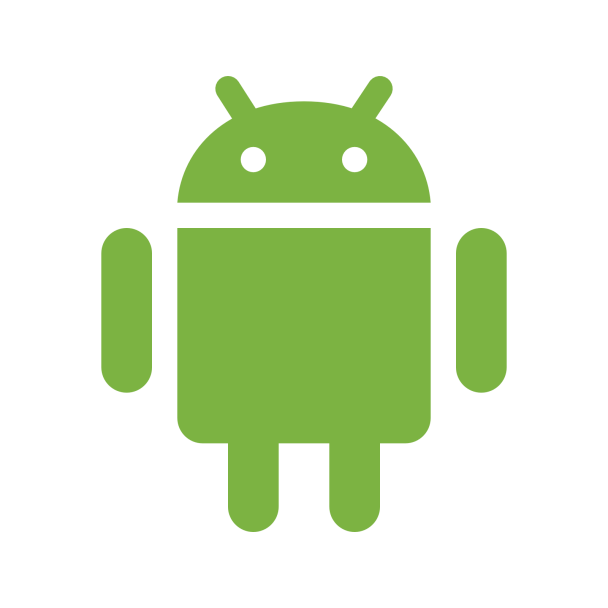 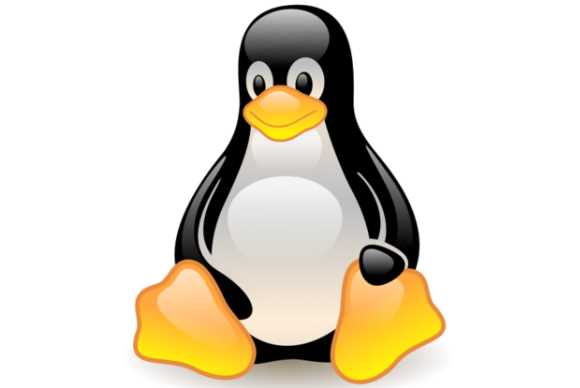 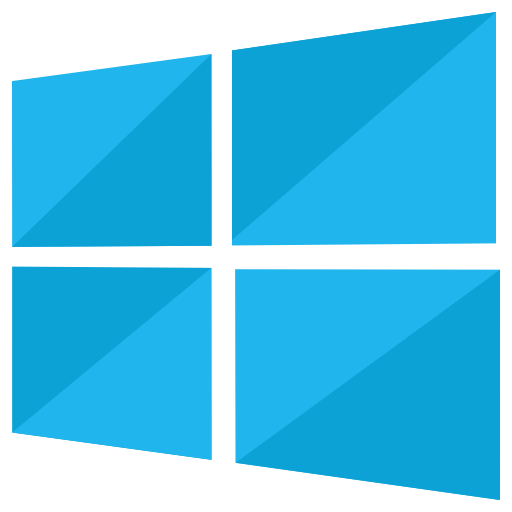 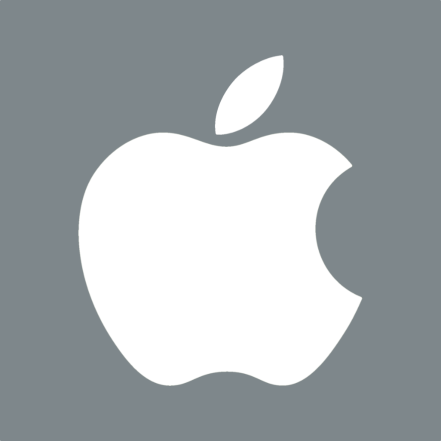 Linux
Windows
Apple
Android
Хмарні сервіси
Використання хмарних сервісів має свої недорліки:
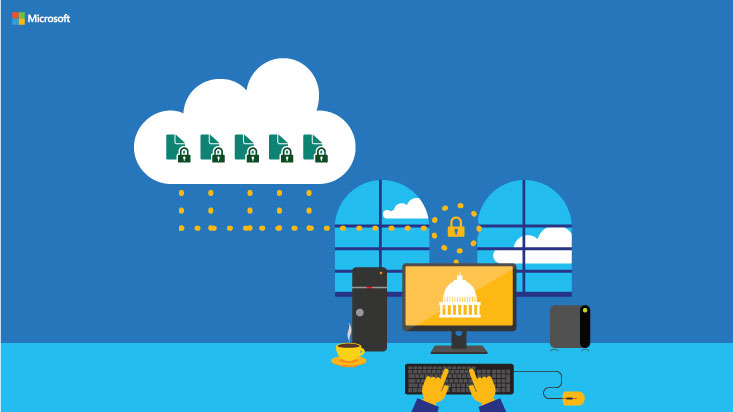 Хмарні сервіси
Сьогодні найбільш популярними є хмарні середовища:
Google Suite
Office 365
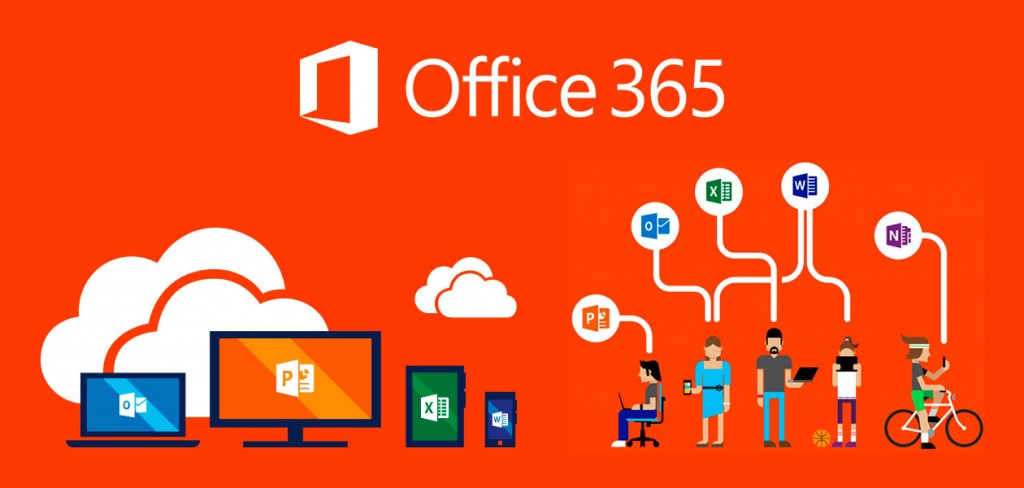 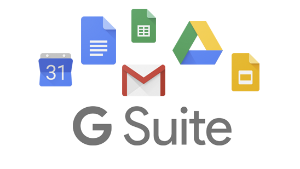 Хмарні сервіси
Ми з вами ознайомимося з хмарними сервісами Google.
Хмарні сервіси Google
Позначення
Тип онлайн-ресурсу
Назва сервісу 
англійською 
мовою
Назва сервісу 
в україномовному 
інтерфейсі
Поштова служба
Gmail
Gmail
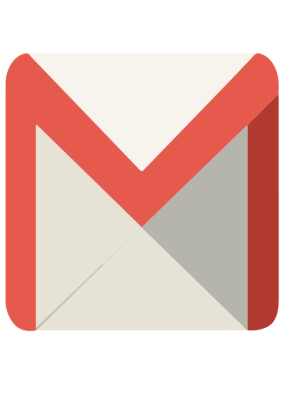 Сховище файлів
Google Drive
Google Диск
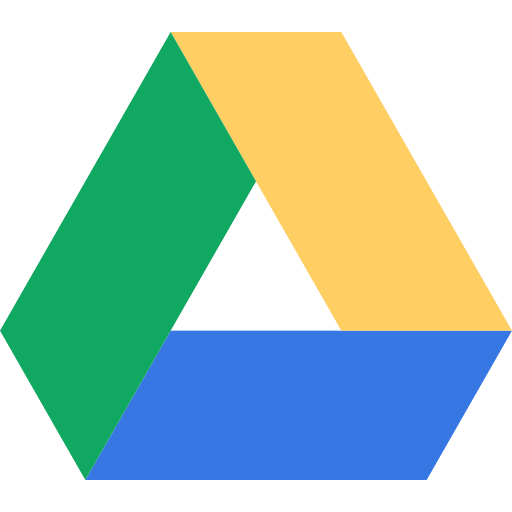 Хмарні сервіси
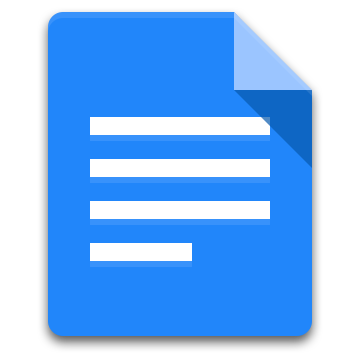 Google Docs
Google Документи
Текстовий процесор
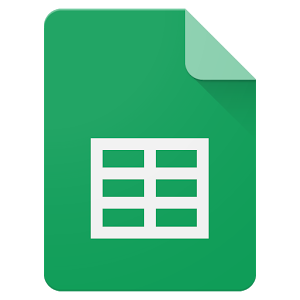 Google Sheets
Google Таблиці
Табличний процесор
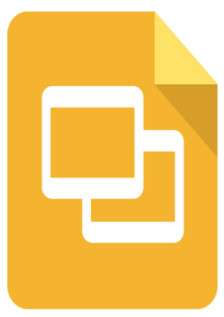 Google Slides
Google Презентації
Редактор презентацій
Google Forms
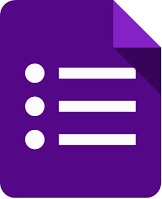 Google Форми
Редактор форм
Хмарні сервіси
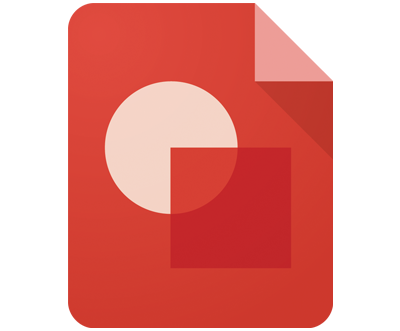 Google Drawings
Графічний векторний редактор
Google Малюнки
Google Photos
Редактор фотографій
Google Фото
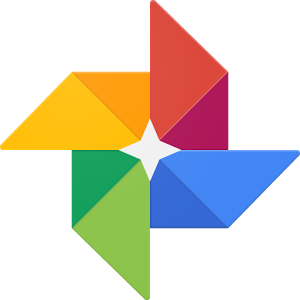 Google Meet
Відеокон-ференції
Google Meet
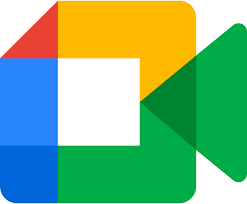 Хмарні сервіси
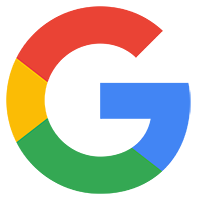 Google Search
Google Пошук
Пошукова служба
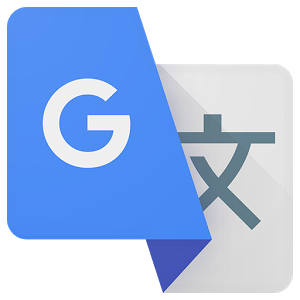 Google Translate
Google Перекладач
Перекладач
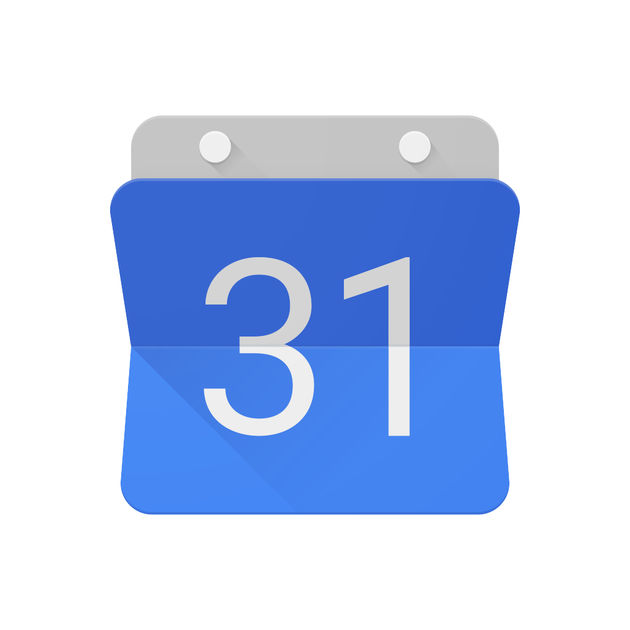 Google Calendar
Google Календар
Електронний календар
Хмарні сервіси
YouTube
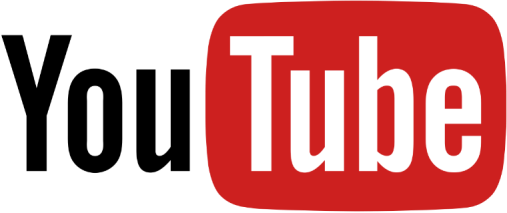 YouTube
Сервіс
для розміщення
відео
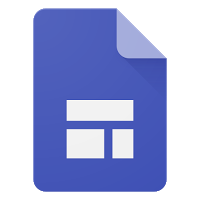 Google Sites
Google Сайти
Редактор сайтів
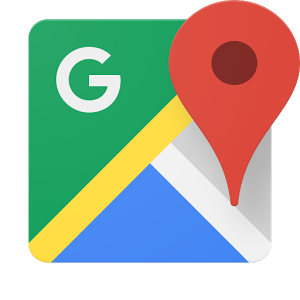 Google Maps
Карти Google
Онлайн-карти
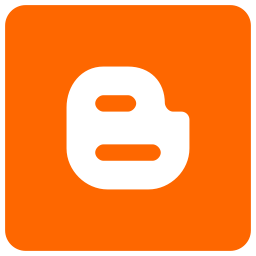 Blogger
Blogger
Редактор блогів
Хмарні сервіси
Для того щоб використовувати хмарні сервіси Google, користувач повинен мати обліковий запис у середовищі Google. Якщо у вас уже є електронна скринька на поштовому сервері Gmail, то цей акаунт можна використовувати і для користування іншими сервісами Google. Інакше такий обліковий запис потрібно створити.
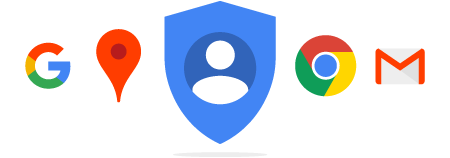 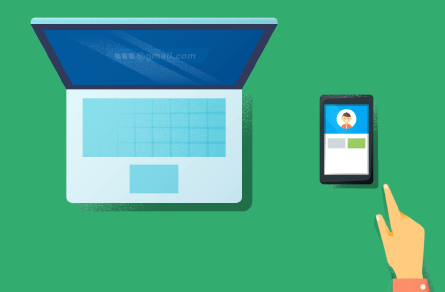 Хмарні сервіси
Використання хмарного сервісу Google Перекладач
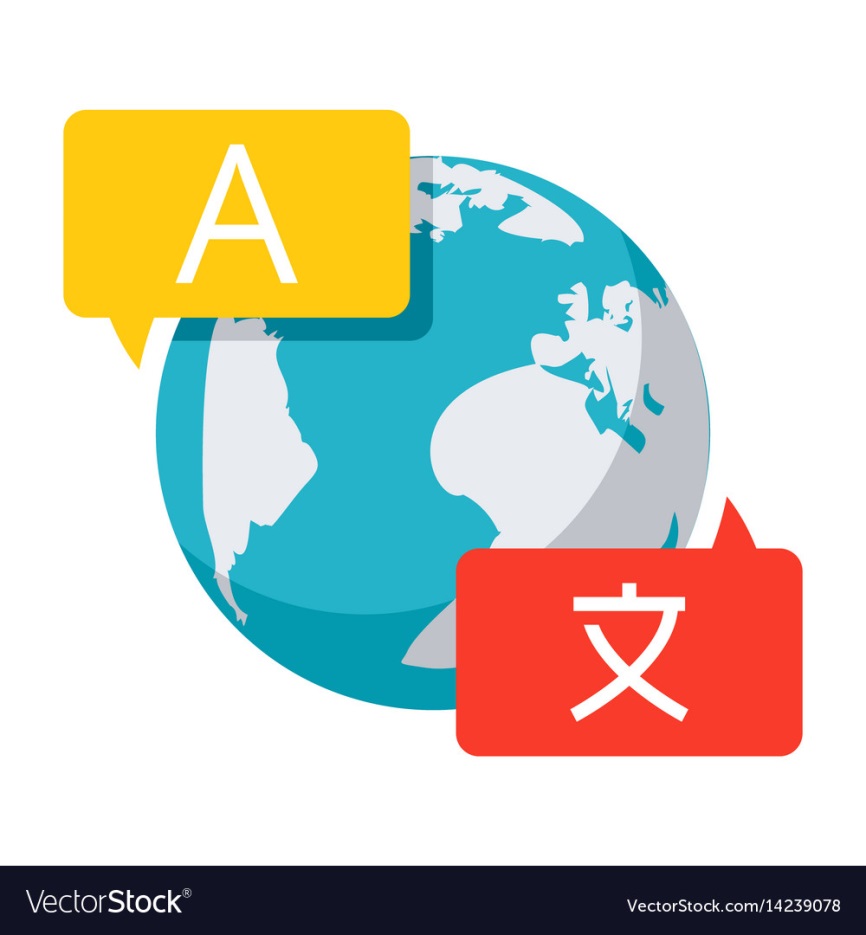 Переклад текстів іншою мовою вручну є кропіткою справою, під час якої користувачу доводиться самостійно опрацьовувати кожне слово і речення тексту. Для автоматизації такої роботи використовують програми-перекладачі.
Використання хмарного сервісу 
Google Перекладач
Використання хмарного сервісу Google Перекладач
Програма-перекладач – це програма для автоматичного перекладу тексту з однієї мови іншою.
Робота програм-перекладачів базується на використанні електронних словників. Крім того, у них реалізовано алгоритми для узгодження слів в отриманому тексті відповідно до правил мови, якою здійснюється переклад.
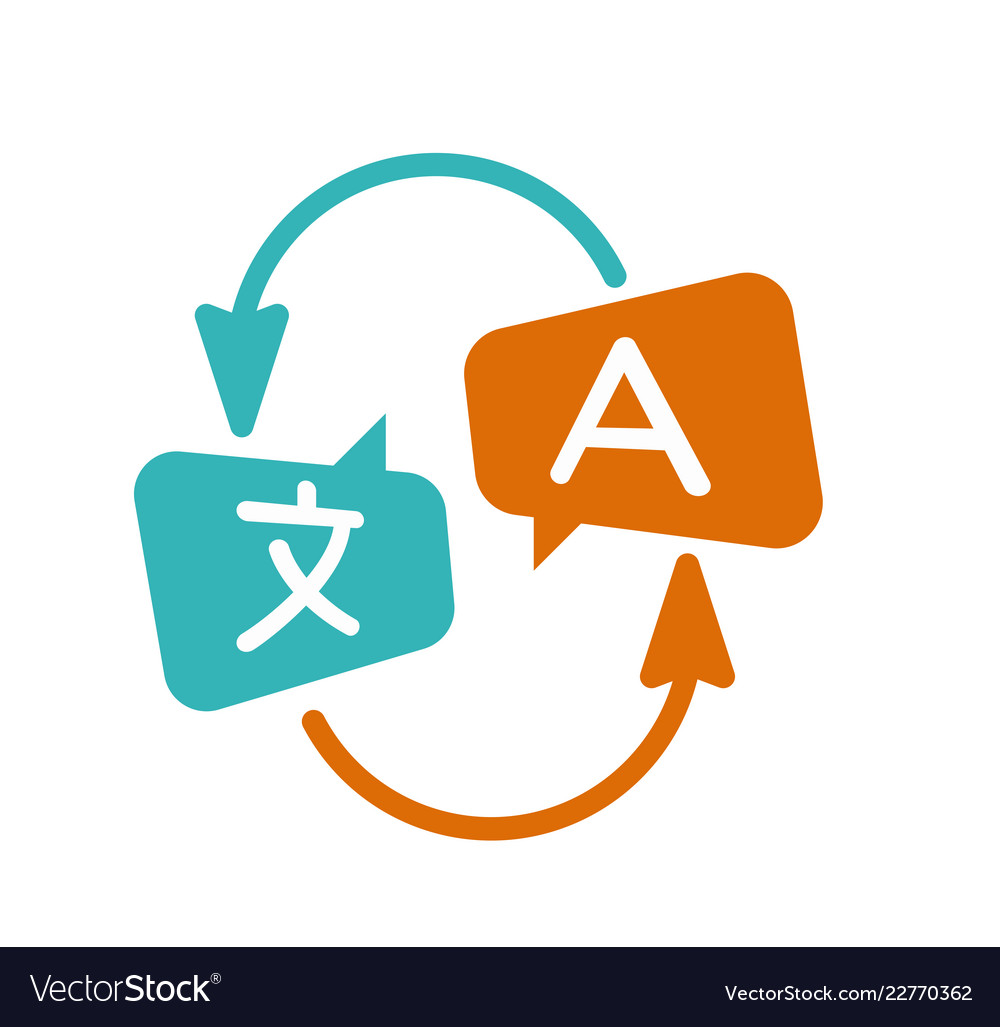 Використання хмарного сервісу 
Google Перекладач
Для перекладу тексту на комп’ютері слід:
Відкрити у браузері (бажано Google Chrome) веб-сторінку Google.com.
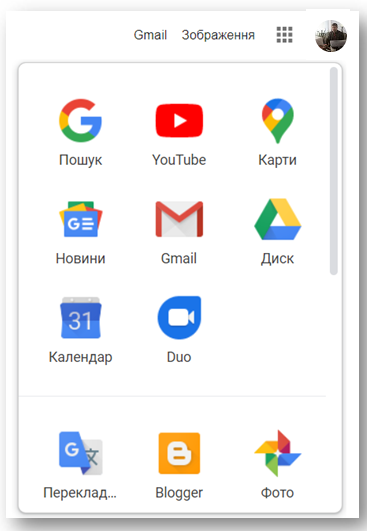 Вибрати у правому верхньому куті вікна кнопку Додатки Google.
Вибрати у списку сервіс Google Перекладач.
Використання хмарного сервісу 
Google Перекладач
Вибрати режим перекладу Текст.
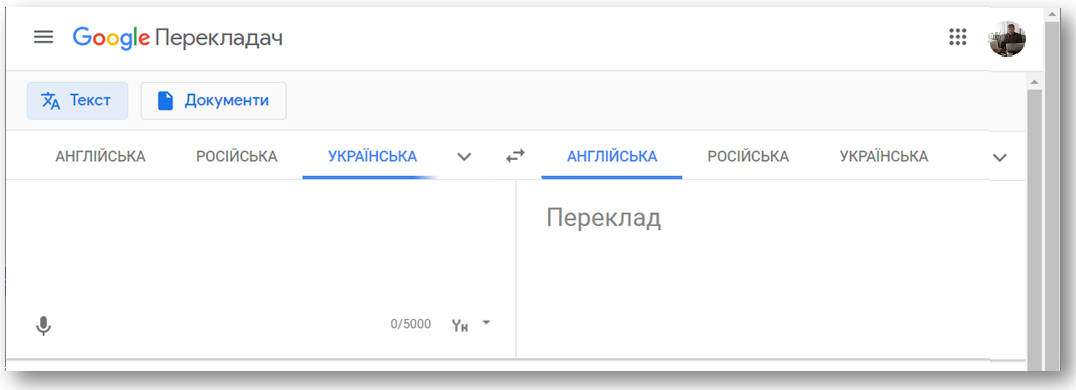 Вибрати над текстовим полем зліва мову оригіналу тексту.
Справа – мову, якою потрібно перекласти текст.
Використання хмарного сервісу 
Google Перекладач
Увести текст з клавіатури або вставити текстовий фрагмент з Буфера обміну в текстове поле зліва. Переклад тексту з’явиться автоматично в текстовому полі справа.
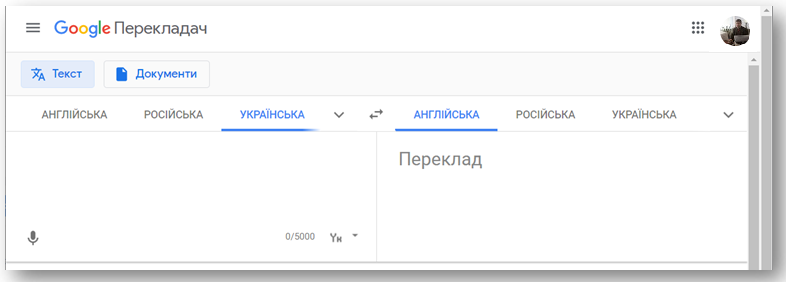 Текст можна наговорити в мікрофон, вибравши під текстовим полем кнопку Увімкніть  голосовий ввід.
Використання хмарного сервісу 
Google Перекладач
Переглянути в текстовому полі справа перекладений текст. Якщо переклад якогось слова не було знайдено, то слід відкрити список слів-перекладів у контекстному меню вибраного слова та обрати потрібне.
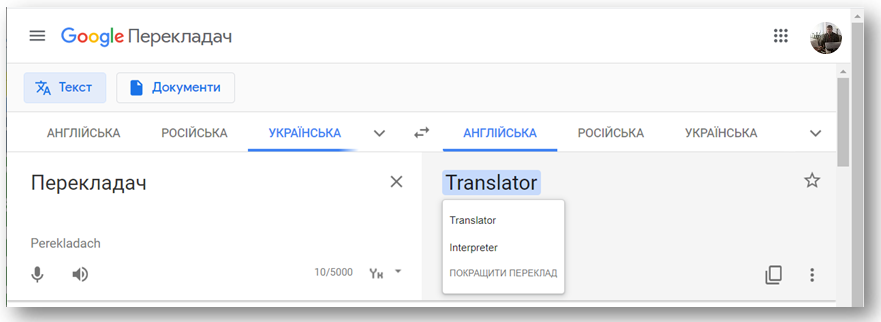 Використання хмарного сервісу 
Google Перекладач
Вибрати за потреби дію, яку слід зробити з отриманим перекладом, вибравши під текстовим полем відповідну кнопку. Наприклад:
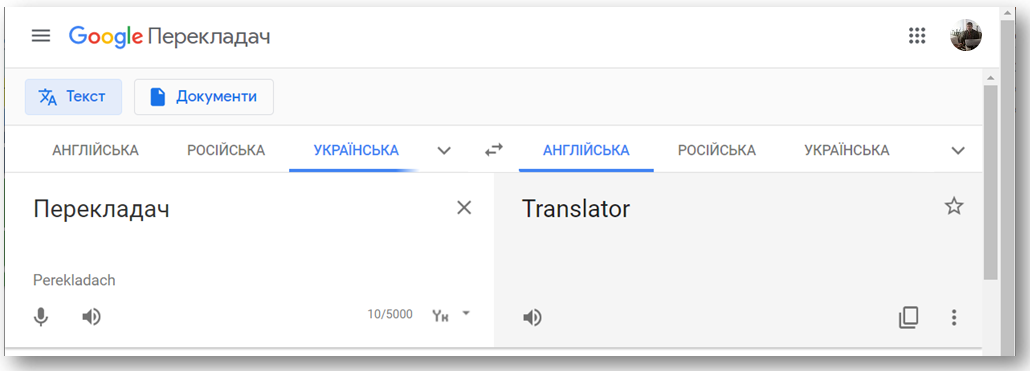 Щоб скопіювати переклад у
Буфер обміну
Щоб послухати, як буде звучати переклад;
Використання хмарного сервісу 
Google Перекладач
У такий спосіб можна перекладати текст обсягом до 5000 символів. Кількість уведених символів відображається на індикаторі під текстовим полем з оригіналом тексту.
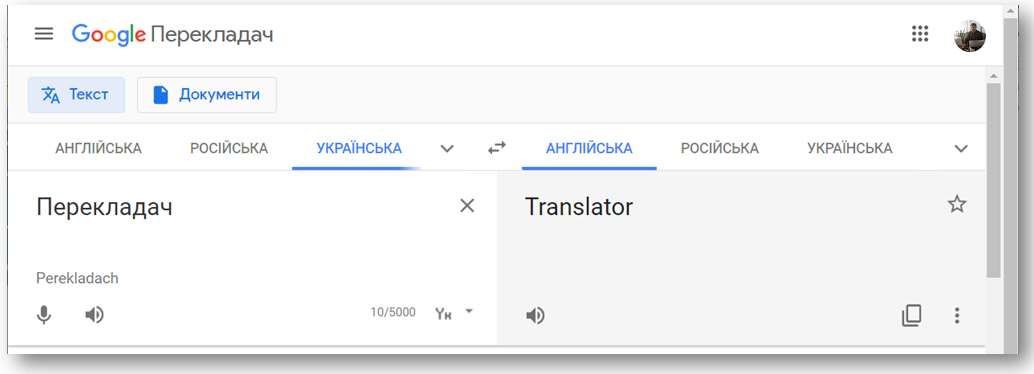 Використання хмарного сервісу 
Google Перекладач
Вибрати файл, який потрібно перекласти. Тобто натиснути кнопку Вибрати на комп’ютері, далі вибрати потрібний файл, відкривши відповідну папку
на одному із запам’ятовуючих пристроїв комп’ютера, і кнопку Відкрити.
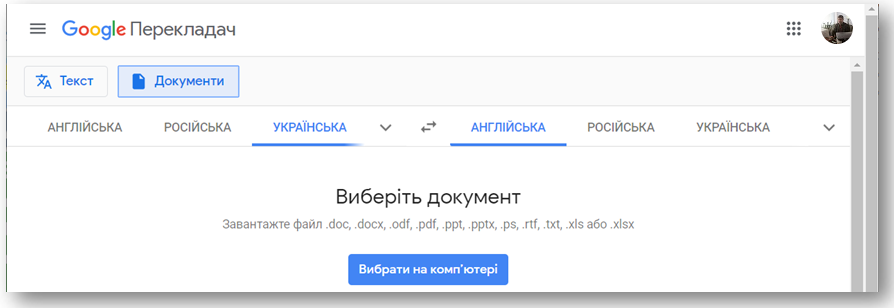 Використання хмарного сервісу 
Google Перекладач
Вибрати кнопку Перекласти. Звертаємо вашу увагу, що деякі особливості форматування початкового документа можуть бути не відображені в перекладі
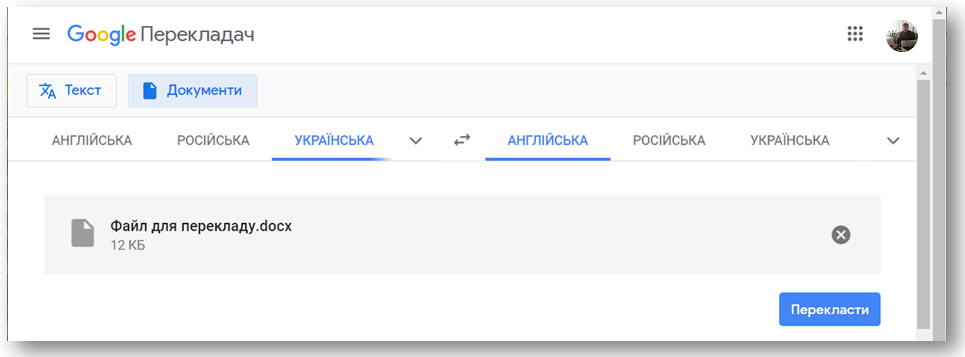 Використання хмарного сервісу 
Google Перекладач
Переглянути перекладений документ. Виділити весь текст і скопіювати його в новий документ.
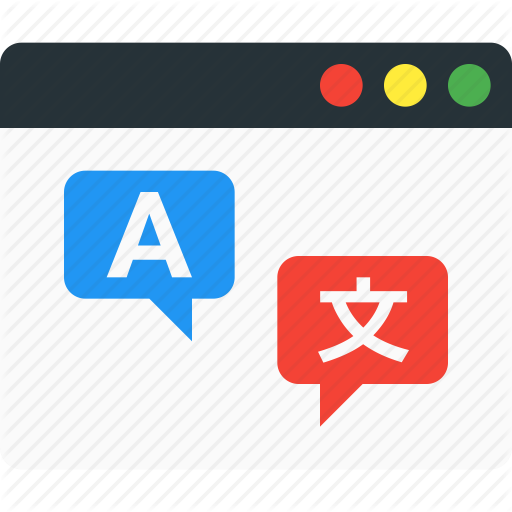 Внести в нього правки (за потреби) і зберегти текст у файлі в потрібному місці.
Використання хмарного сервісу 
Google Перекладач
Мобільну версію Google Перекладача можна встановити на смартфоні чи планшетному комп’ютері.
Це дасть змогу, крім зазначених вище дій, розпізнавати та перекладати на мобільному пристрої:
текстові написи на зображенні з фотокамери або раніше створеній фотографії;
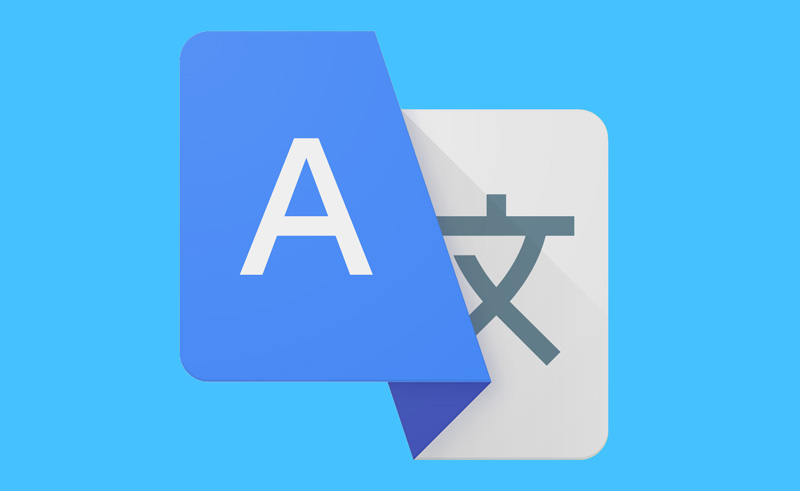 рукописний текст, який написали пальцем або стілусом на екрані;
текст, уведений на віртуальній клавіатурі в повідомленнях тощо.
Використання хмарного сервісу 
Google Перекладач
Дайте відповіді на запитання
Що таке персональне освітньо-комунікаційне середовище?
Що таке хмарні технології? У чому їх сутність?
Які переваги та недоліки використання хмарних сервісів?
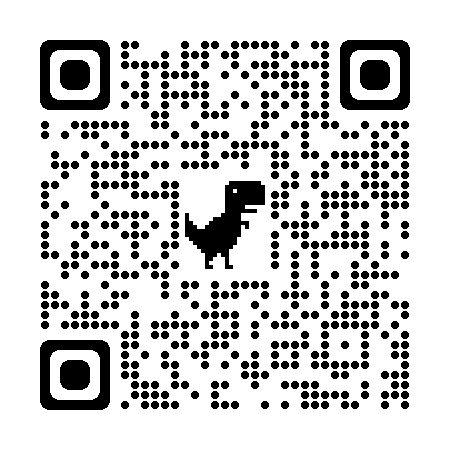 Які хмарні сервіси ми з вами розглядали сьогодна на уроці. Перейдіть за посиланням і відсортуйте типи онлайн сервісу та їх позначення.
Які хмарні сервіси ви використовуєте для навчальних та особистих цілей?
Використання хмарного сервісу 
Google Перекладач
Що таке програма-перекладач? Яке її призначення?
Для чого можна використати хмарний сервіс Google Перекладач?
Який алгоритм перекладу тексту, введеного голосом з мікрофона, з використанням Google Перекладача?
Які додаткові можливості має версія Google Перекладача для мобільних пристроїв?
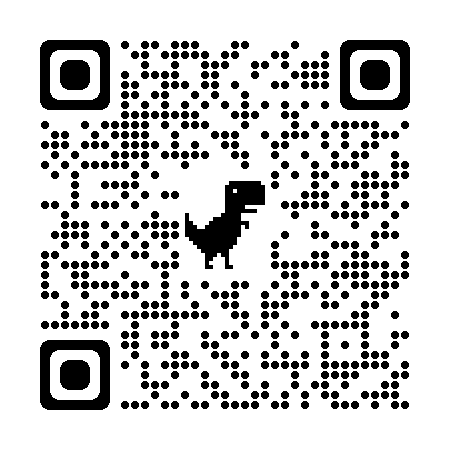 Виконайте вправу за посиланням.
Використання хмарного сервісу 
Google Перекладач
Робота за комп'ютером.
Практичне завдання.
1.Створіть сховище для зберігання файлів у персональному навчальному середовищі засобами Google Диск.
2. Виконатйте переклад гімну України на англійську мову, засобами он-лайн перекладачем.
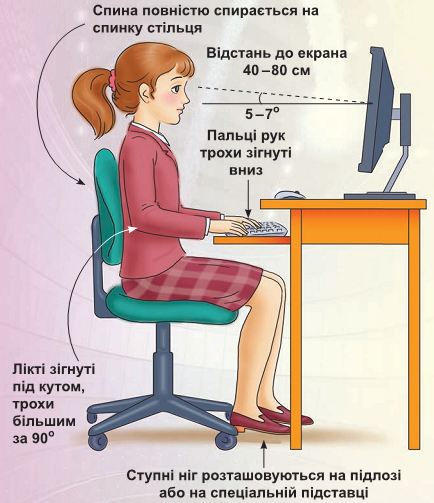 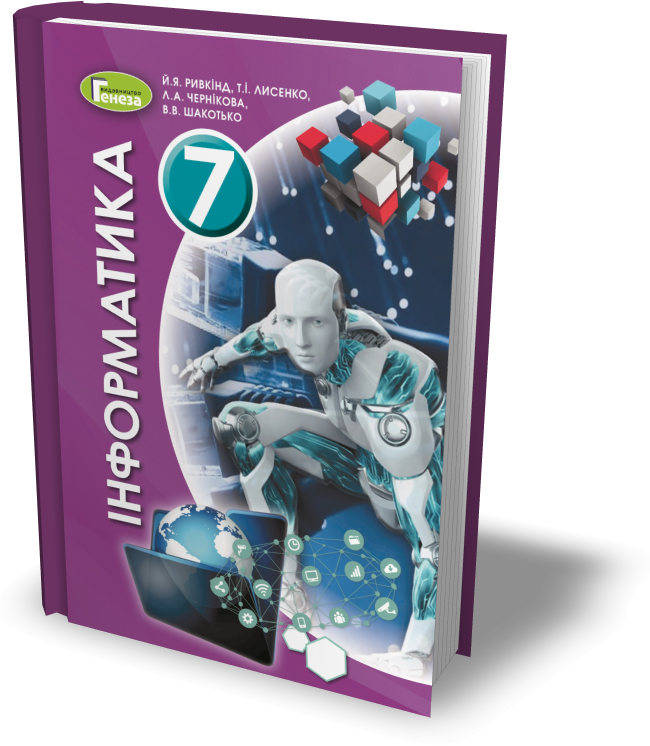 Сторінка
32-34
Проаналізувати
§ 1.4, ст. 27-35
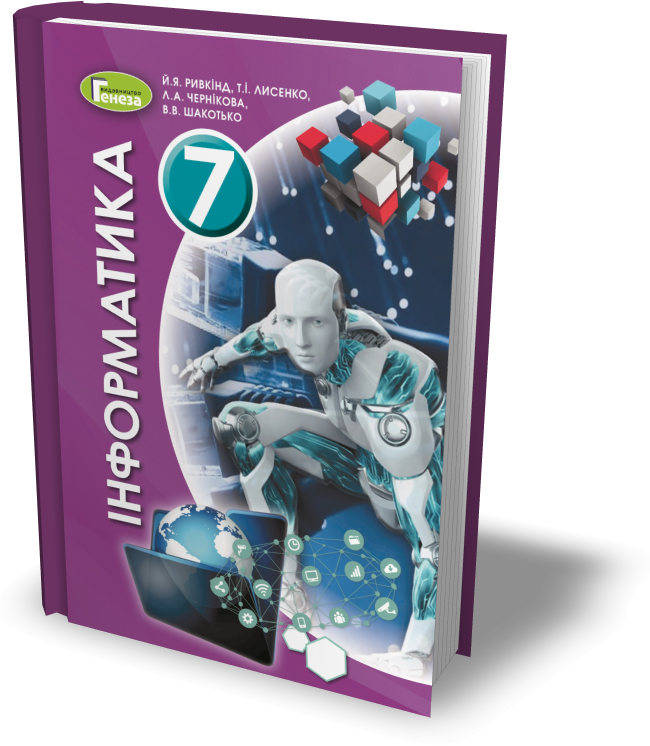 Домашнє завдання